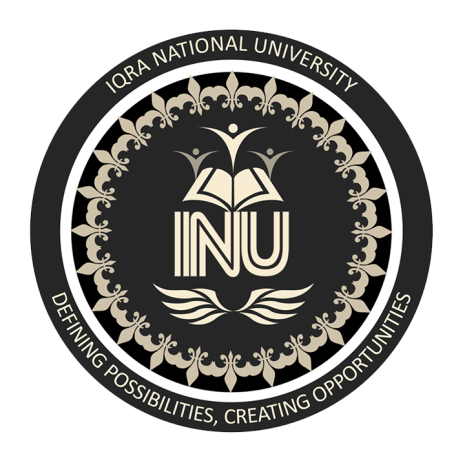 Human Computer Interaction
Waqas Swati
25 March 2019
1100-1400Hrs
Need Finding
Week 4Waqas Swati
Lecture Plan
Need Finding
 The by-the-book method
break
My personal preferences
Suppose You Want to Canoe in Greenland
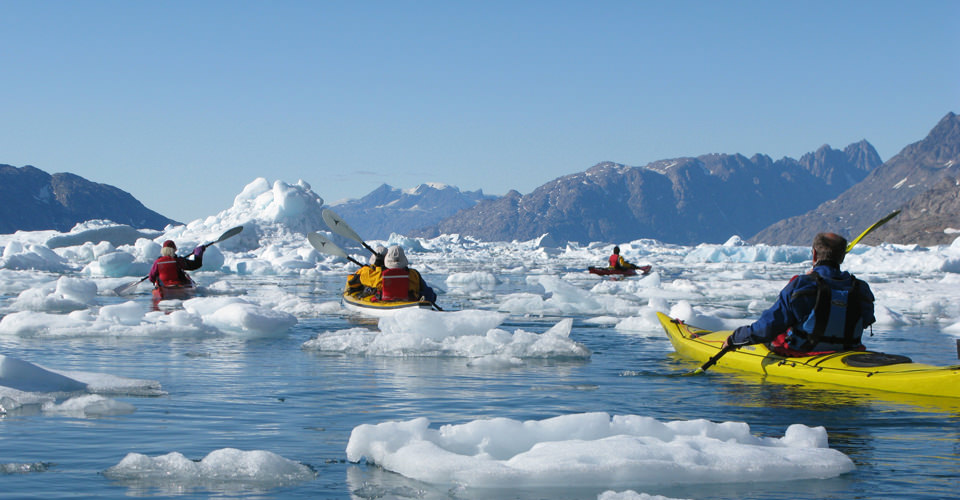 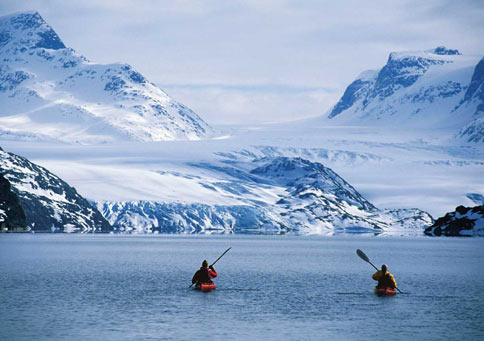 What would be a good way to keep track of the coast line?
A Paper Map?
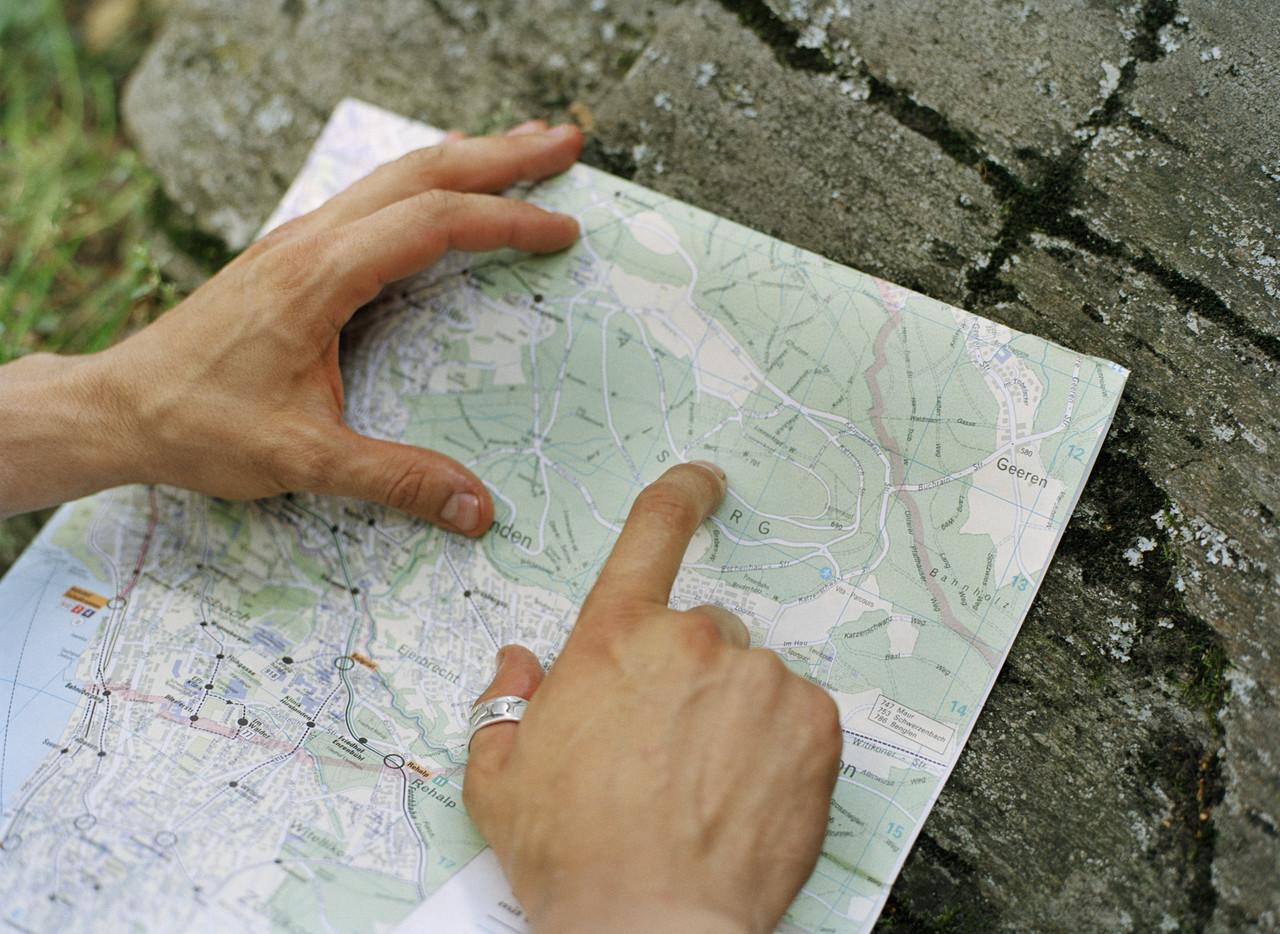 A Paper Map?
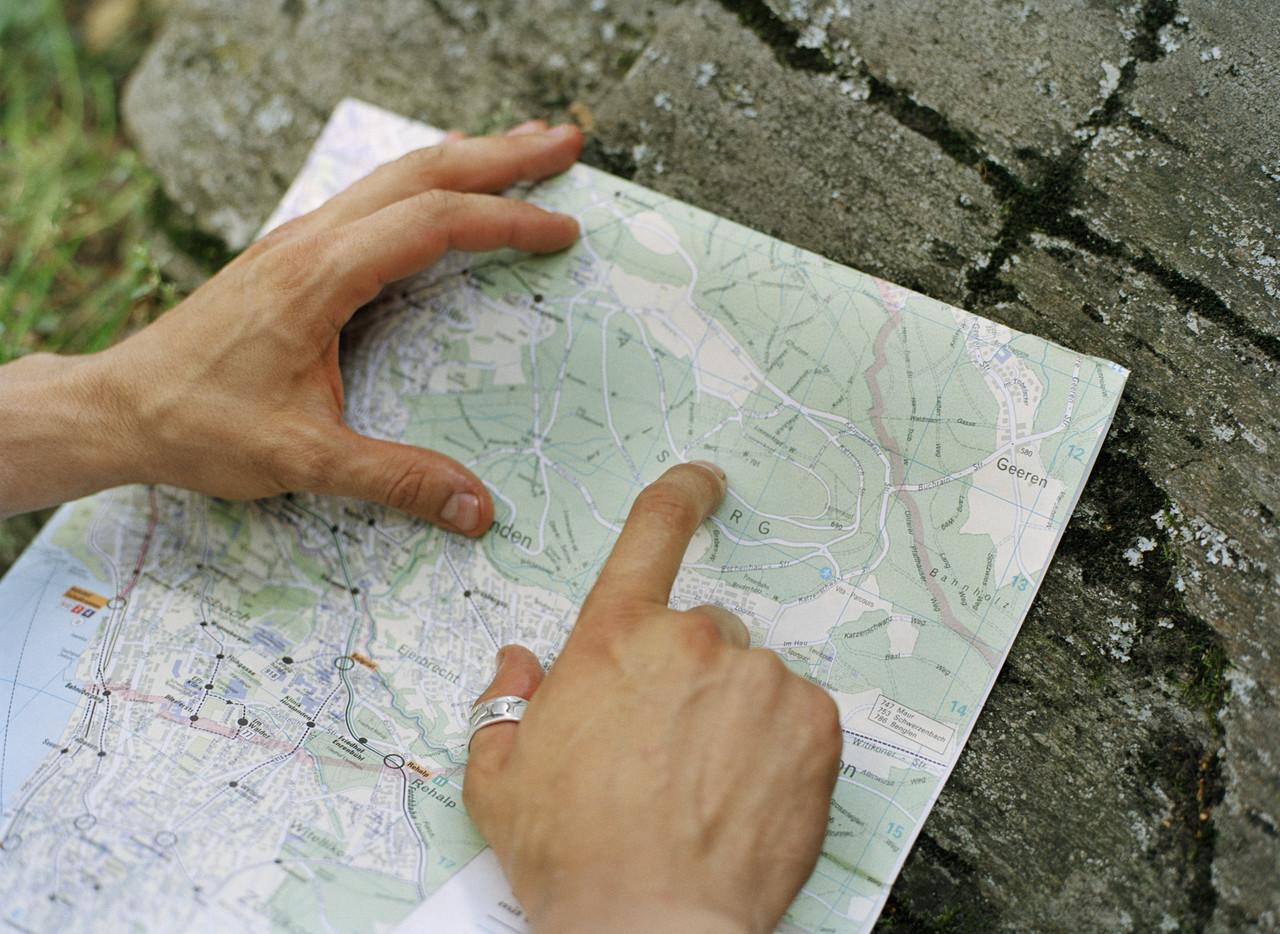 Maps Program on Laptop?
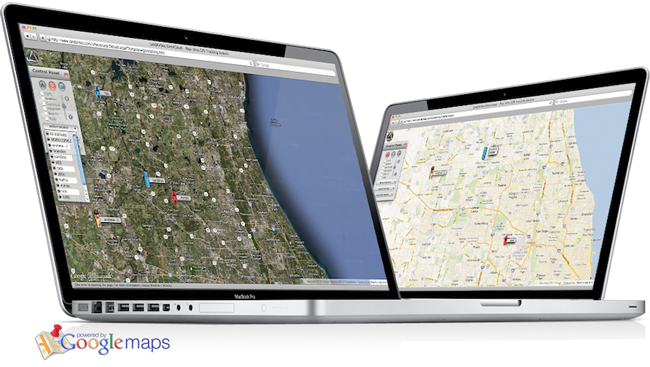 Maps Program on Laptop?
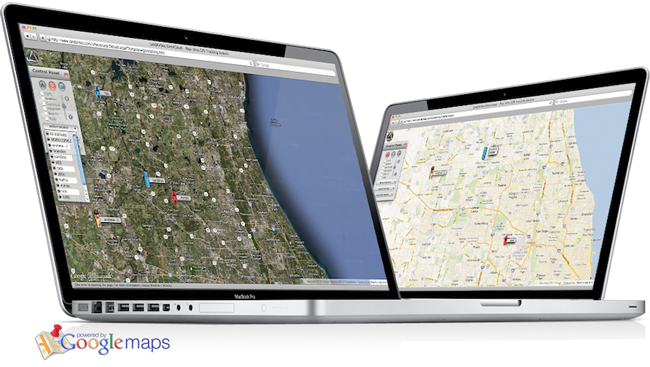 A Maps Program on Mobile?
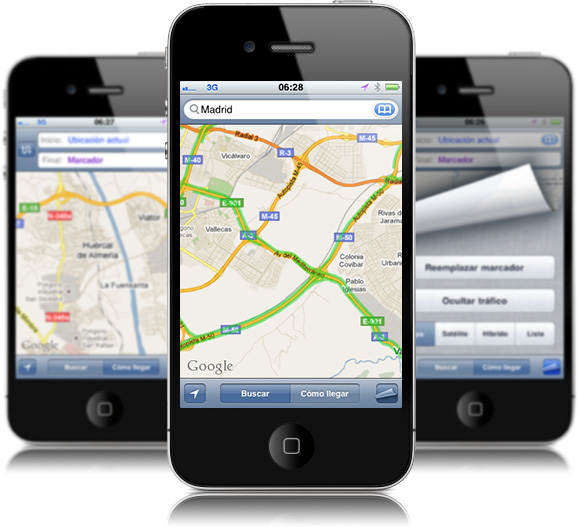 Can You Use a Mobile?
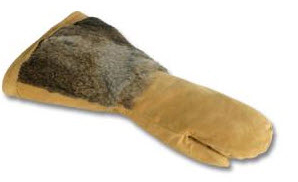 A Maps Program on Mobile?
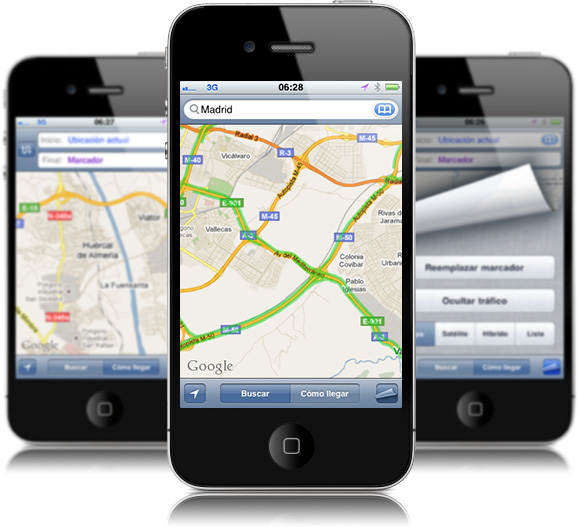 Is this a Good Solution?
You can feel it inside the mittens
No need for WiFi etc
No harm done if it gets wet
It can even float in the water

Used by Inuit’s since centuries
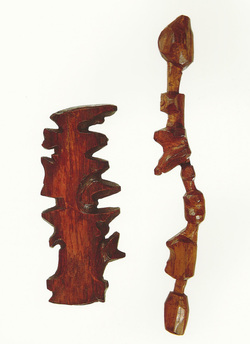 Good design takes context into account
Participant Observation
Step into Shoes of the User
You are most probably  different from the user
It is not possible that you design a system according to needs of the user
You need to observe the life of the user before you can design a system that would be useful to your user
Trucker’s Example
The makers of a GPS system for truckers observed that their system is underutilized
WHY??? What do you think
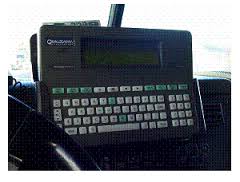 Trucker’s Example
On closer examination
Truckers have large fingers
They wear gloves a lot
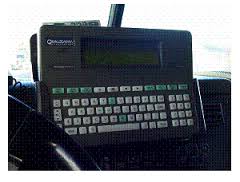 HCI experts recommend deep understanding of users
Redesigned :large screen and stylus
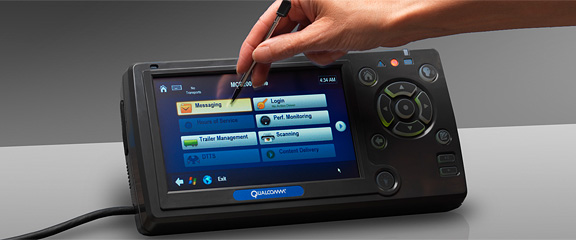 Inspiration
Ethnography
Ethno =folk
Graphy=write
Systematic study of a group of people from the point of view of the subject
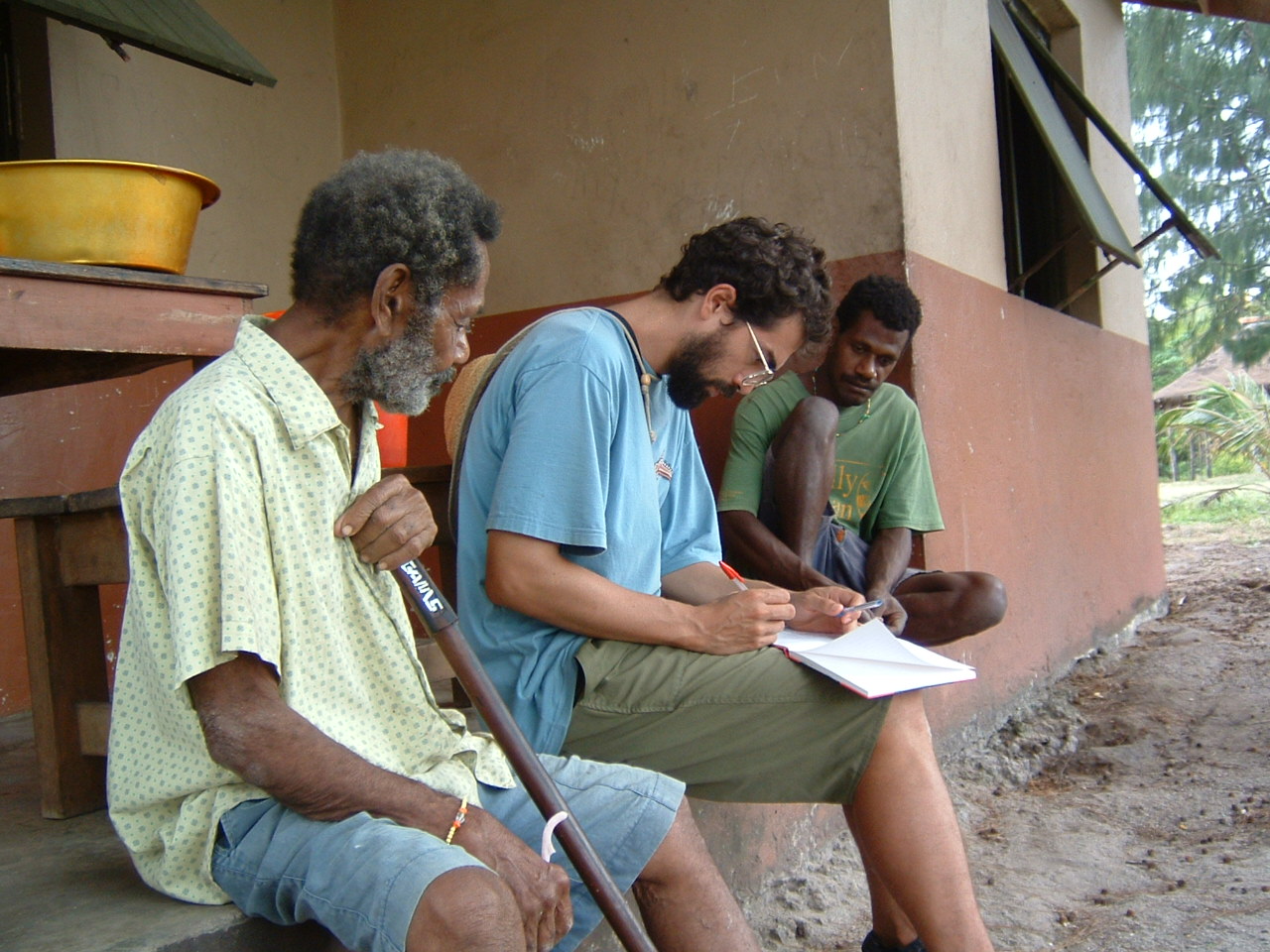 Things to Understand
What do people do now
What are their goals and motivations
Similarities and differences among the potential users
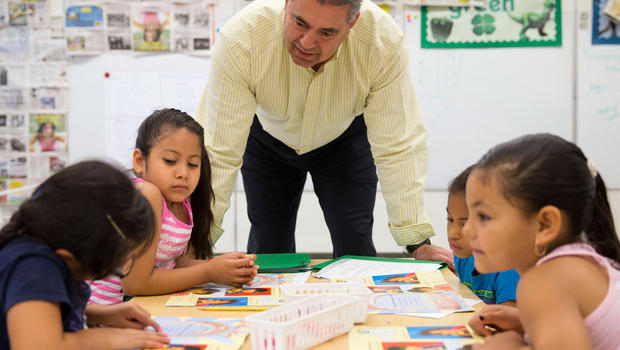 Will 1 educational software work?
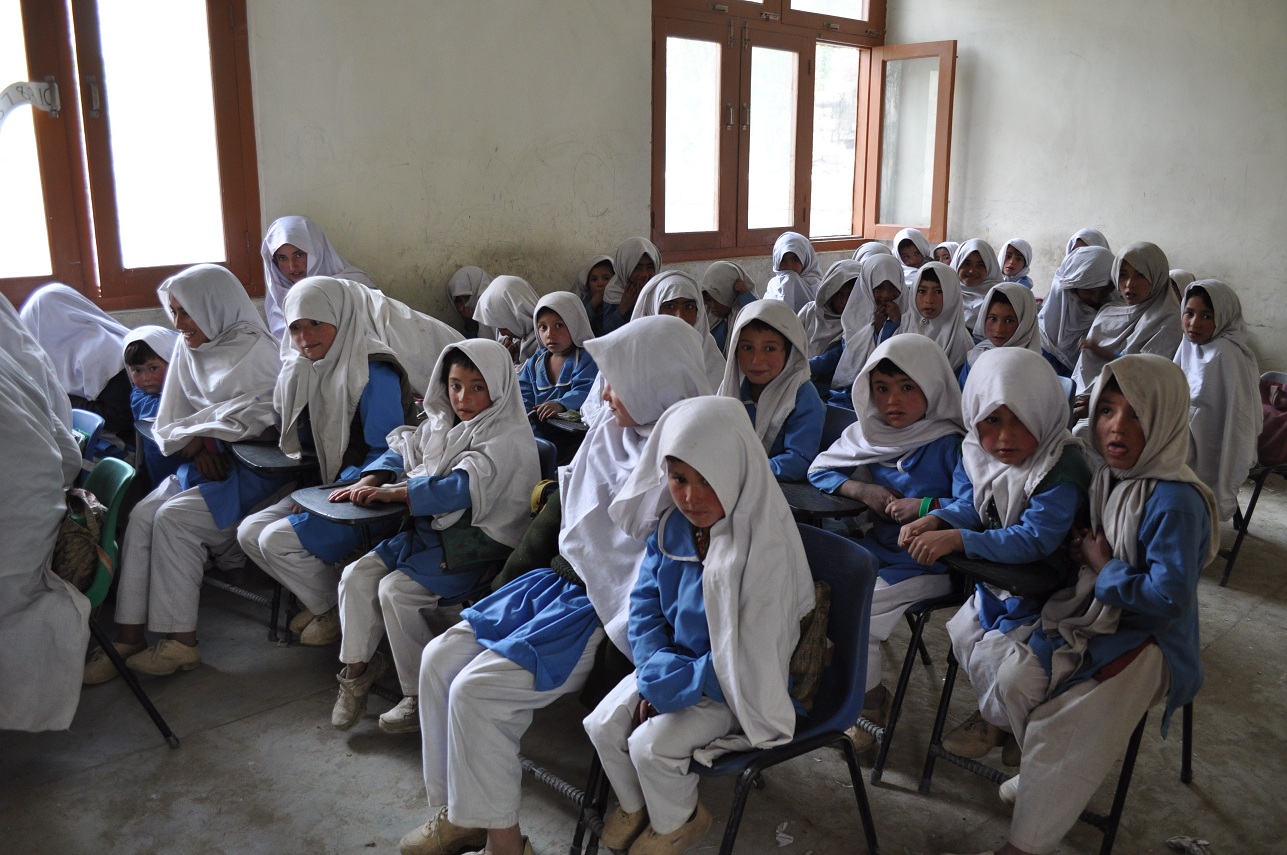 Things to Observe
How they use their current systems
Can be computer based or not
Especially look out for the errors
They are the places the software can be improved
HCI people believe that errors are because the system is not designed well
Users are never dumb
Interview Potential Users
You must interview people who are potential users of your system
They can be :
Current users of a software system:
The problems they face are potential places to improve
Not use a software system
Goal: broaden the number of user
Try to find out they barriers they see and their goals
Who should you interview if you are redesigning CuOnline?
[Speaker Notes: 3 types of user
1 students
2 teachers
3 Management]
How to Spend Time During an Interview
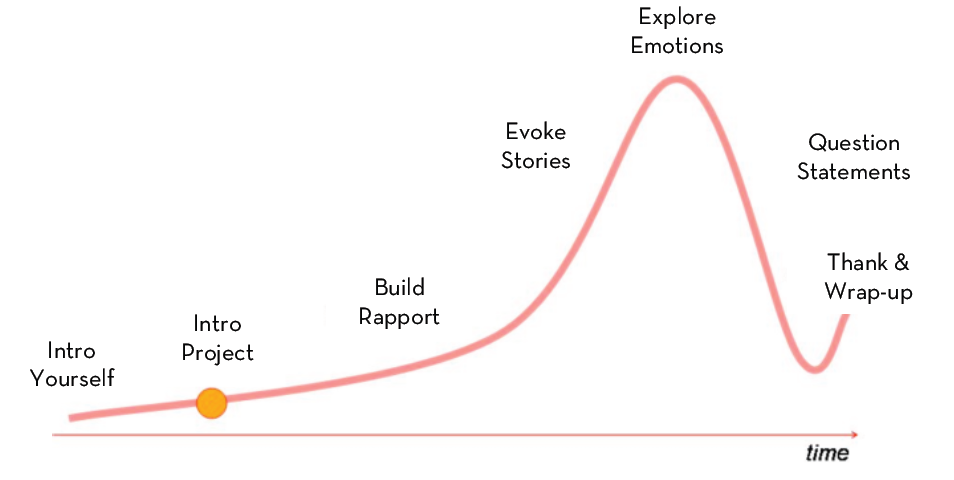 Some Tips
Ask Questions neutrally
“What do you think about shopping “ is better than “don’t you think shopping is great”
Look for inconsistencies
What people do and what they say are usually different
Watch for the body Language
Don’t ask yes/no questions
You need stories, even if they are not true. They tell you about how they think about the world
Conclusion
Not observing your users or customers can be disaster. 
This was experienced by Walmart in 2009
Asked customers “Would you like our aisles to be less cluttered”…answers were yes
They made it less cluttered and lost more than 1 billion dollar
Mistake
The asked instead of observing
They asked a “leading question”
An Example of Participant Observation
It is From a CHI Paper
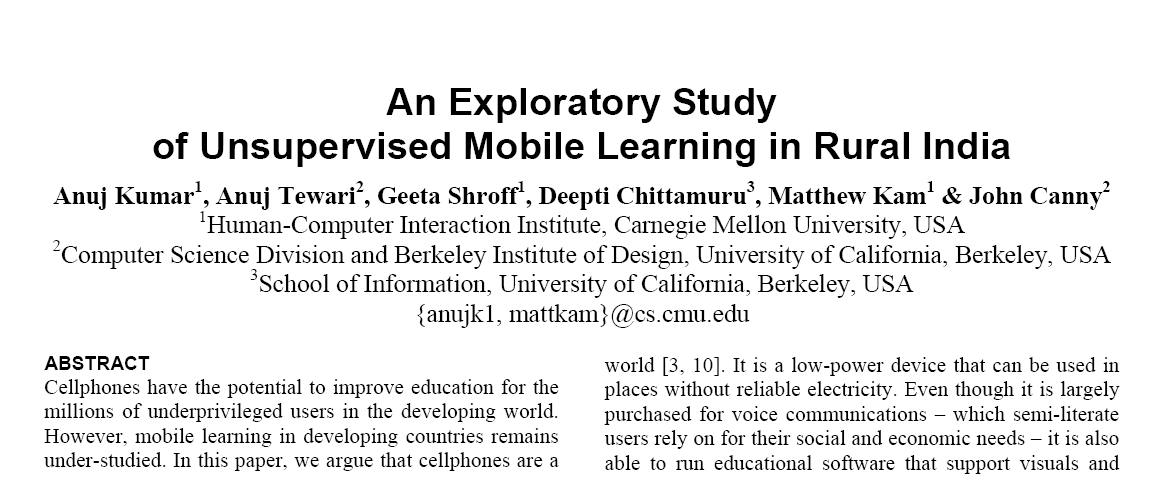 What Was This Study About?
Mango Area in UP
Two Villages
Aim: Can Cell phone be used for learning?
Social Context
Understand  lives of kids in villages
When do they get time
Understand problems
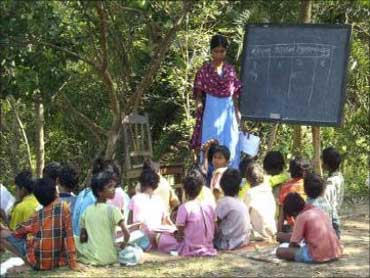 The Experimental Setup
Mobile phones were given to 18 children from both genders
Lower caste + Upper Caste

Phones loaded with educational games
Logs were maintained
Interviews and log data to come up with result
Major Segments
High Caste
Boys
Keep an eye in fields 
Good time to play learning game
Girls
Not allowed to play outside in afternoon
Low Caste
Boys
Work in fields
Cannot use phone
Girls
Play outside in afternoon
Note : In order to learning to take place they need a non trivial time in which they can use the cell phone
All kids have around 1 hour before bedtime in which they can play with their cell phone
My Own Thoughts
I don’t really Interviewing
Why
I feel uncomfortable talking to new people
I feel people will try be uncomfortable as well
To find the reality I have to spend a lot of time
And still not really know the reality
I personally prefer:
My own needs or the needs of my social circle
Need discovery through data
The story in the Data
We Leave Footprints Every Where
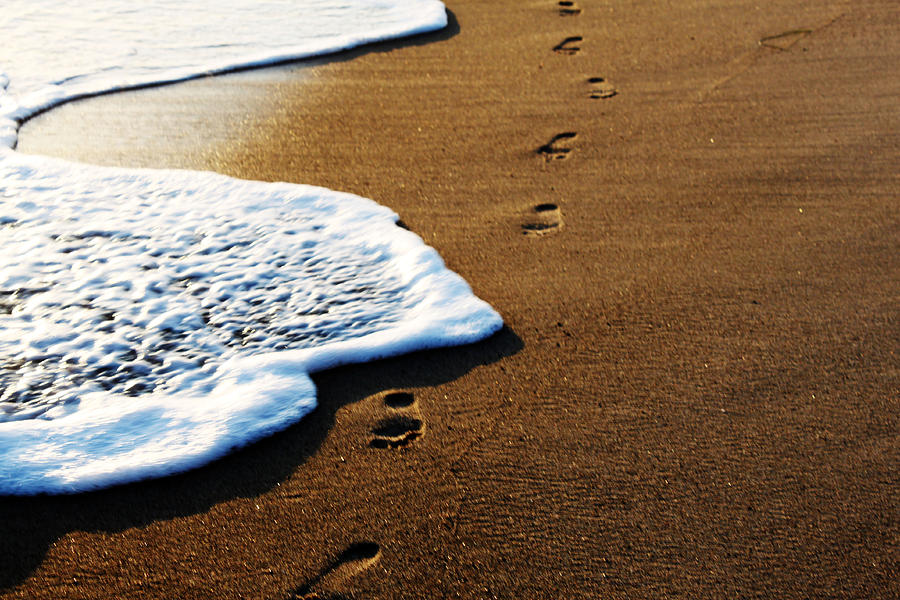 Examples
ATM History
Facebook gives us our friends
Linkedin gives us our professional connections
Call History
Apps and software log usage pattern
OS logs
If such data is available they give a more true picture
Lets now look into some example

Most of it my mentors work 
Example 1
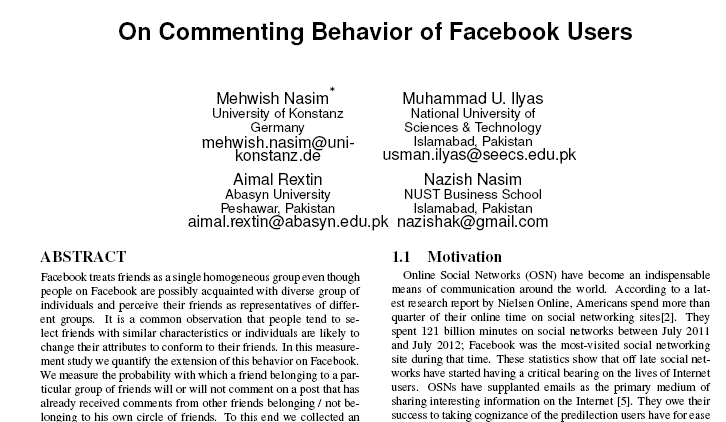 Based on a my observation that I tend to avoid conversation in FB if I don’t know the people involved
Social Network of One User
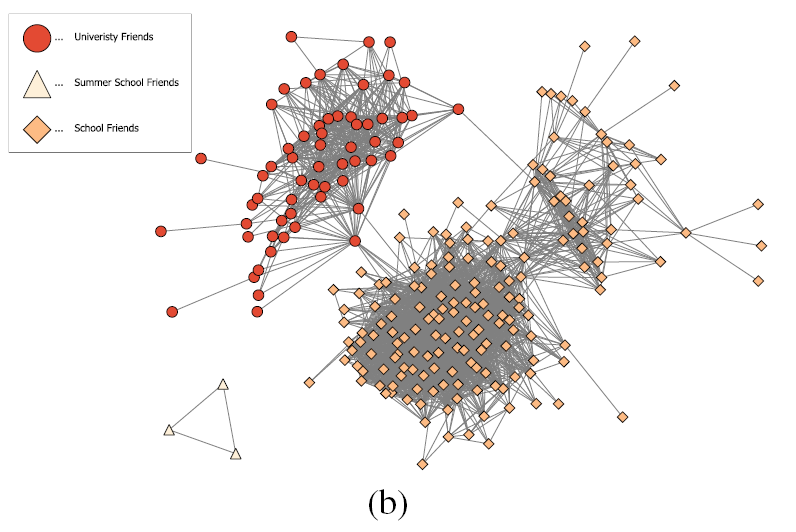 What did We Find?
The guess was right. People do tend to avoid conversation in which they are not friends with the people involved
They tend to jump in conversations between their own friends
Indicates the need to redesign the FB interface , at least in the Pakistani cultural context
Privacy might be better assured
Save from possible embarrassment
Example 2
Walk and Type
Speed reduced
Error Increases
Reason
Jerks experienced by body
Distractions : avoid bumping to someone
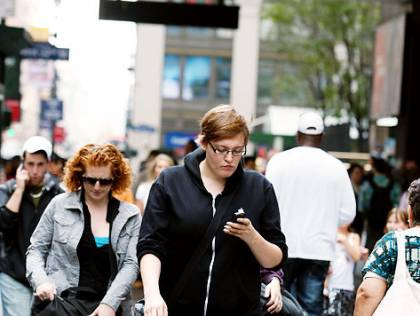 A Commercial Product
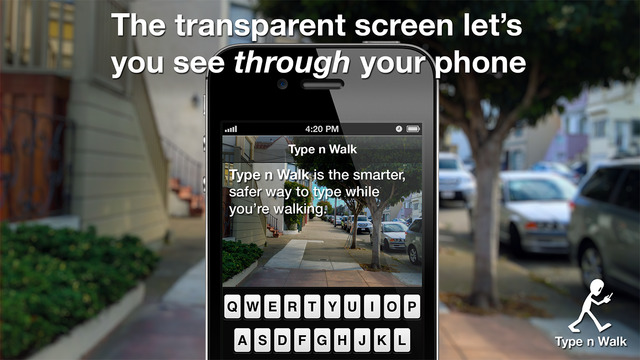 How to Measure the Speed and Error Rate
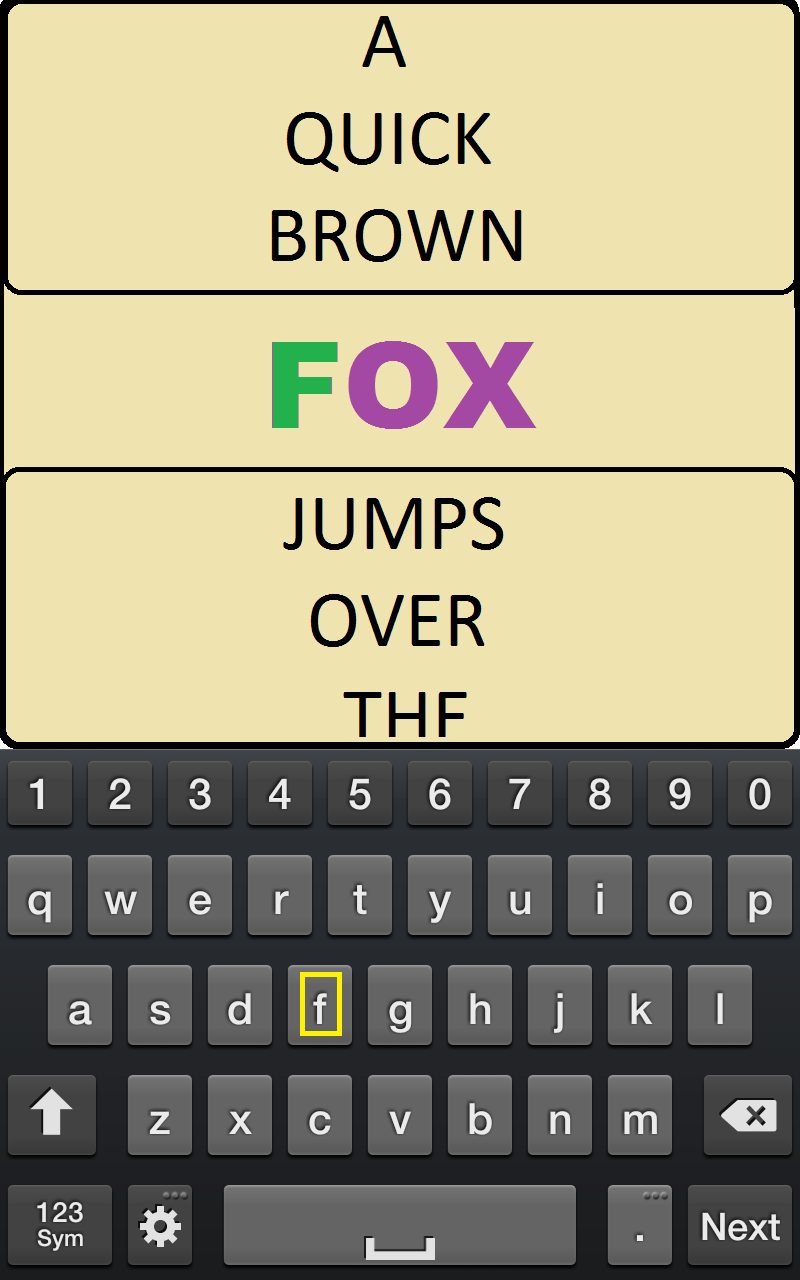 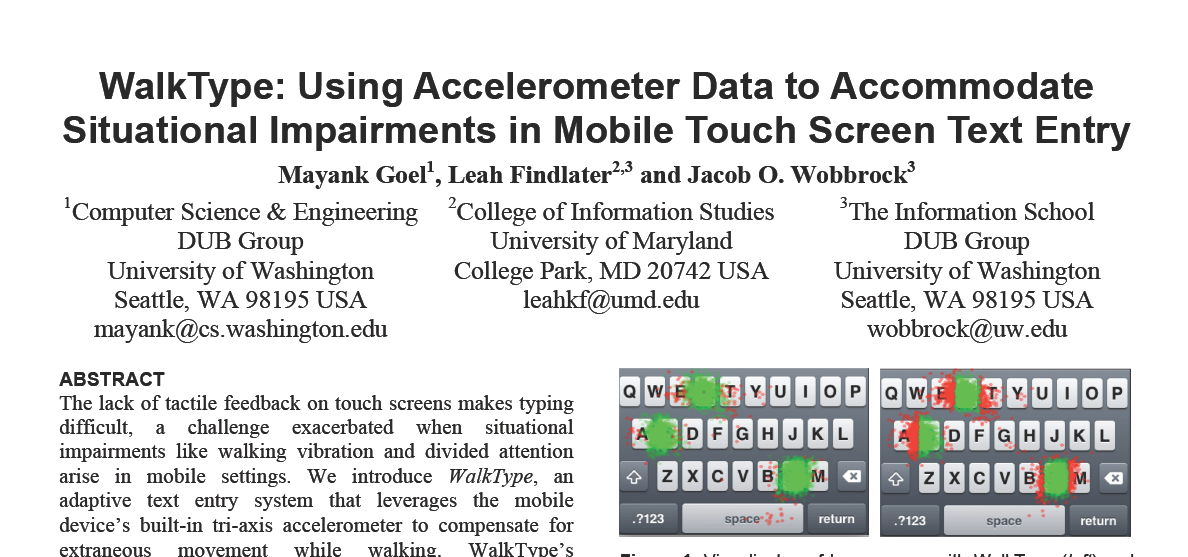 Where are the Errors?
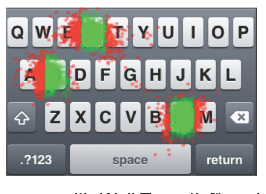 Accelerometer
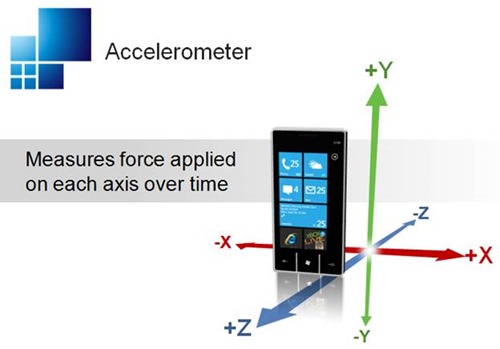 The Solution
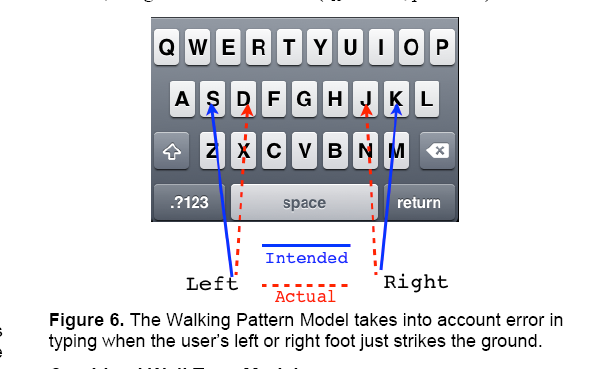 Personal Intuition
Example
Called driver 15 mins
away
Always had to search him
Didn’t want to make him a “fav” because I called him once a week
But I called him around 8:45 am every Monday for 1 year
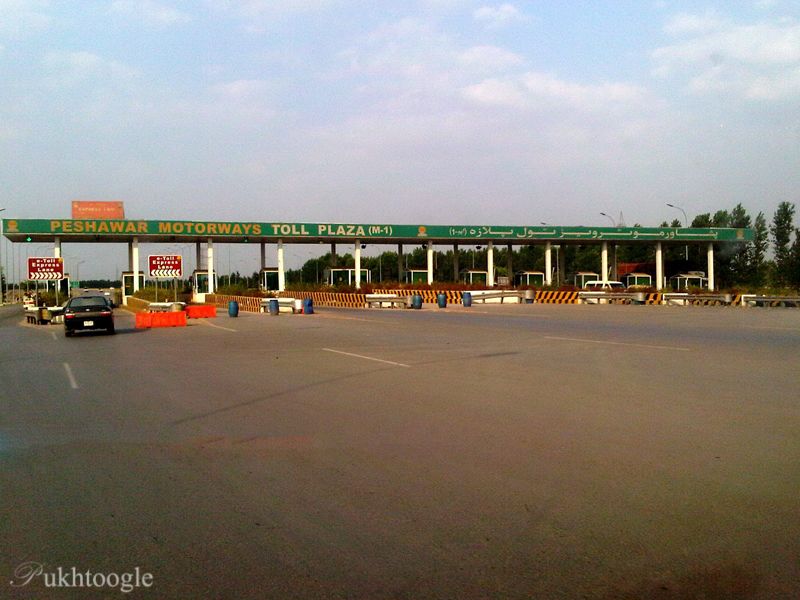 Call Log Has The Traces
Android stores your calling activity for 1 month
Built an app to capture this data.
Wanted to check the hypothesis
“Do I and other people really  call different ppl at different time?”
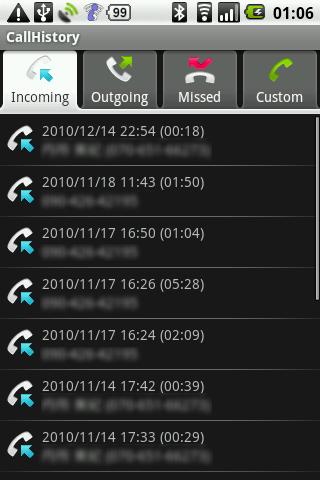 My Results
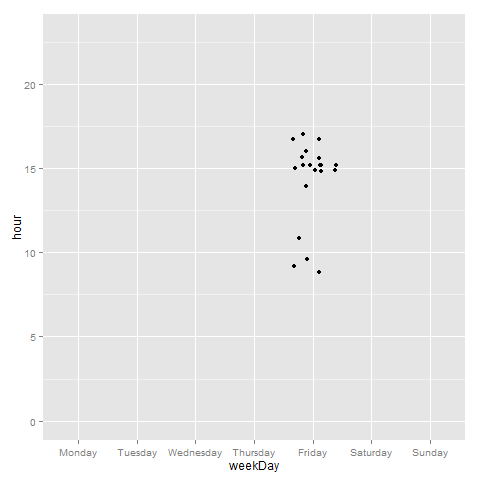 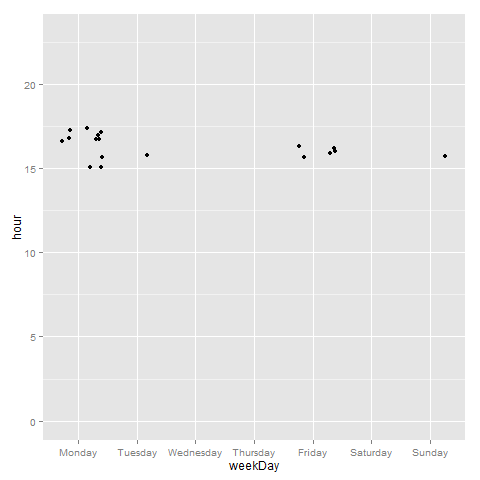 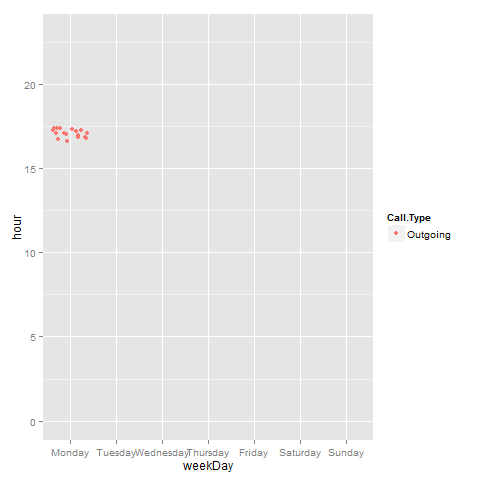 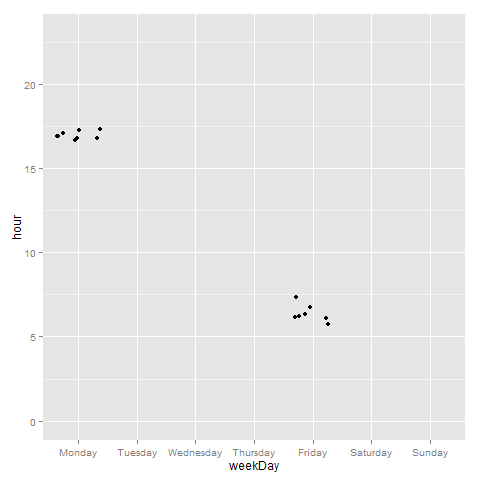 Example
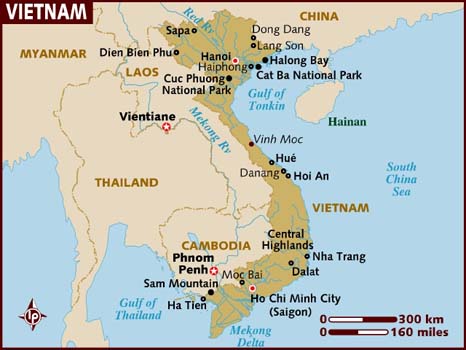 I once went to Vietnam
My Flight
My flight was from Bangkok Hanoi Nha Trang
If I had Bangkok Ho Chi Minh CityNha Trang then I would have saved 3 hours in one direction
Could I have Avoided It?
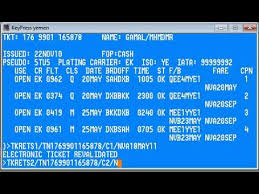 With a Travel Agent.. Hmm.. Doubt it
How If I Reserved Myself ?
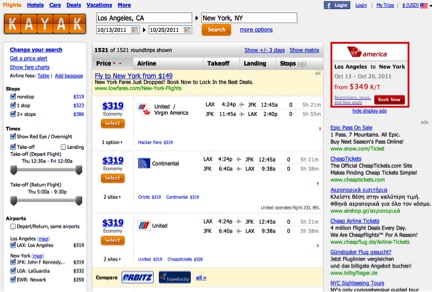 THE END…!!
What Do I need?
A way to represent graphically all flight data
Data Visualization
Human visual system is highly advanced
Large portion of brain
Great in detecting patterns
Very quick
My Solution
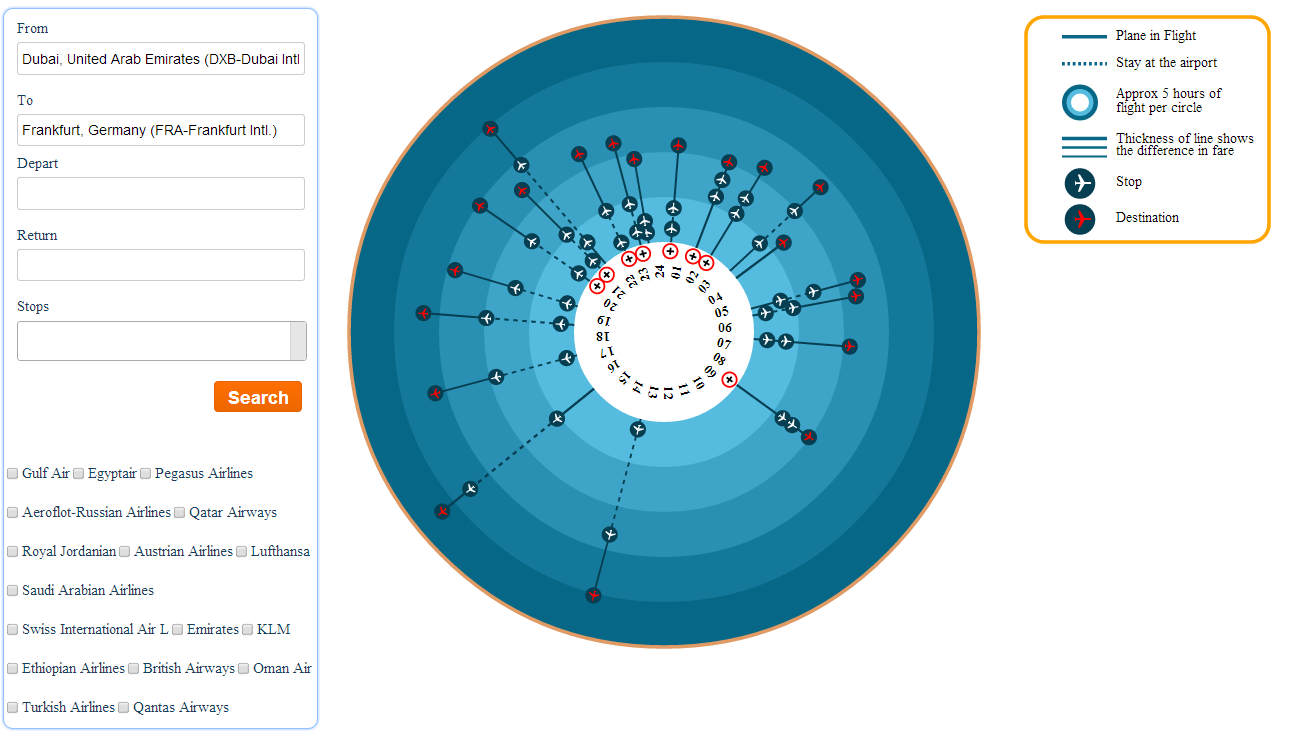 Evaluation
22 people
As good as other when user wants to optimize one thing like fate
TravelGraph better when you want to optimize multiple things
Find the graph with the lowest fare and lowest transit time